Обзор нормативной базы по защите персональных данных
Основы защиты ПДн и классификация ИСПДн
Варламов Олег Олегович 
Доктор технических наук
Ovar@narod.ru
Нормативная база по защите персональных данных
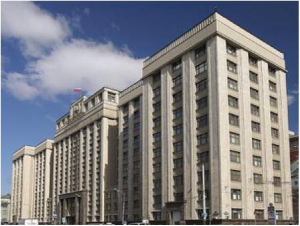 №152-ФЗ «О персональных данных» от 27 июля 2006 г.
Общие положения;
Принципы и условия обработки ПДн;
Права субъекта персональных данных; 
Обязанности оператора (ИСПДн);
Контроль и надзор за обработкой ПДн, ответственность за нарушение требований закона.

Лица, виновные в нарушении требований Федерального закона «О персональных данных», несут гражданскую, уголовную, административную, дисциплинарную и иную предусмотренную законодательством РФ ответственность. 
ИСПДн должны быть приведены в соответствие с требованиями этого Федерального закона не позднее 1 января 2010 года (возможен перенос срока на 1 января 2011 года, но надо готовиться к проверкам).
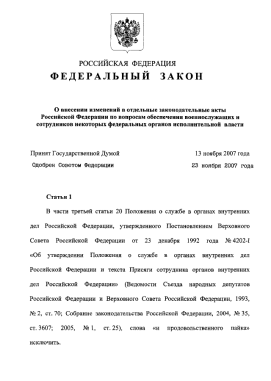 ©                                                                             2
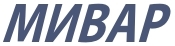 Примеры возможной ответственности за нарушения в области обработки персональных данных
©                                                                           3
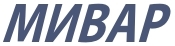 Предпосылки и цель появления Федерального Закона № 152-ФЗ «О персональных данных»
Целью настоящего Федерального Закона № 152-ФЗ 
«О персональных данных» (ФЗ) является обеспечение защиты прав и свобод человека и гражданина при обработке его персональных данных, в том числе защиты прав на неприкосновенность частной жизни, личную и семейную тайну.
©                                                                           4
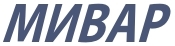 Сфера действия Федерального Закона № 152-ФЗ «О персональных данных»
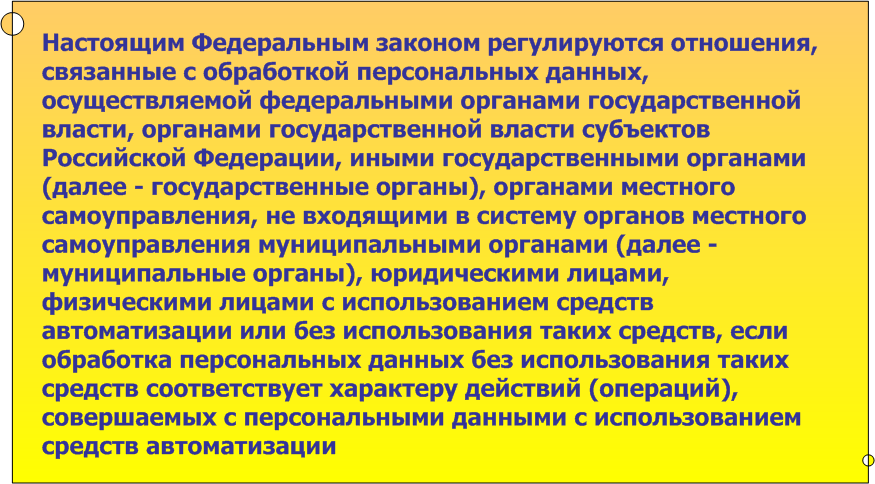 ©                                                                           5
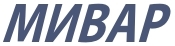 Основные понятия, определяемые настоящим ФЗ
©                                                                           6
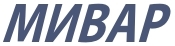 Основополагающие принципы ФЗ
соответствие способа обработки и объема данных законным целям, определенным оператором
Основные принципы обработки данных
обоснованность срока обработки персональных данных
наличие специального органа, осуществляющего регулирование и контроль в этой сфере – Россвязьнадзора
Ключевая норма закона – ПИСЬМЕННОЕ СОГЛАСИЕ ЧЕЛОВЕКА НА ОБРАБОТКУ ЕГО ПЕРСОНАЛЬНЫХ ДАННЫХ (Ст.8)
©                                                                           7
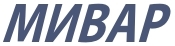 Исключения в отношении обязательного письменного согласия человека на обработку персональных данных
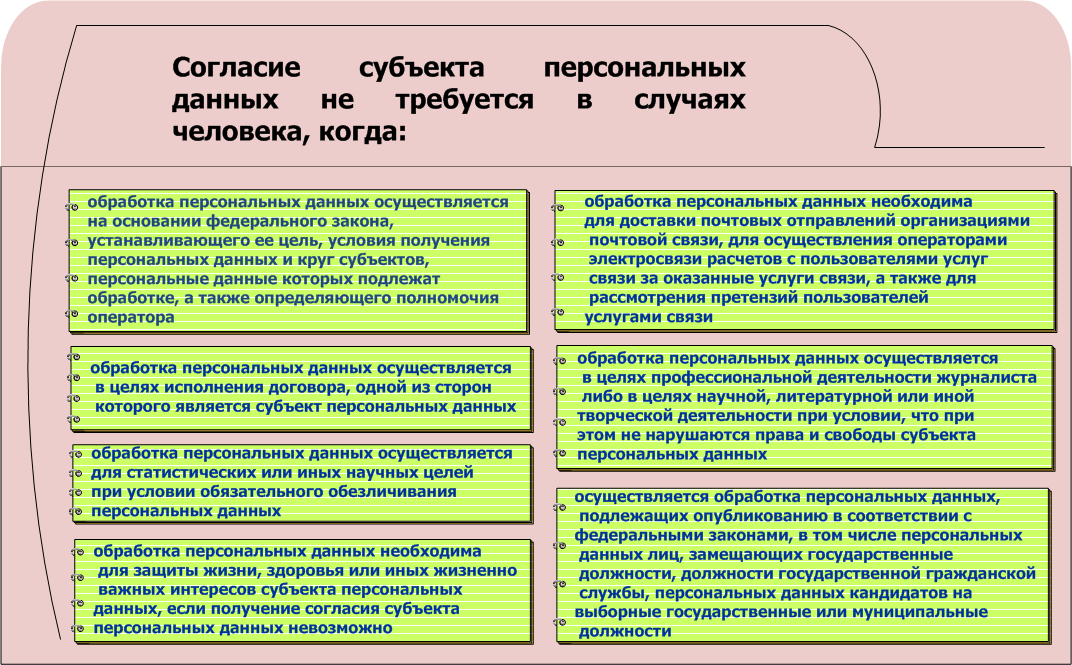 ©                                                                           8
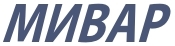 Примеры ущерба от нарушения требований 
по защите ПДн
Возможно нанесение морального и физического ущерба и финансовые потери. Например: 
Политики могут лишится совей репутации: Билл Клинтон и т.п.
Работодатель/ государственные образовательные учреждения, получив сведения о вашем здоровье или знакомствах, могут отказать вам в приеме: беременных женщин,  женщин с маленькими детьми, инвалидов не берут на работу, здоровому ребенку ВИЧ положительных родителей отказали в приеме в детский сад.
Широкое распространение получил шантаж с угрозой распространения личных сведений.
В случае разглашения информации о возрасте, семейном положении, имуществе можете стать жертвой мошенников: потеря квартиры одинокими пожилыми людьми; звонки по телефону о том, что Ваши близкие попали в затруднительное положение и срочно требуются деньги.
Вашу квартиру могут ограбить по "наводке" и т.п.
9
©                                                                           9
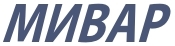 Меры по обеспечению безопасности ПДн
Оператор при обработке персональных данных обязан принимать необходимые организационные и технические меры, в том числе использовать шифровальные (криптографические) средства, для защиты персональных данных от неправомерного или случайного доступа к ним, уничтожения, изменения, блокирования, копирования, распространения персональных данных, а также от иных неправомерных действий.
Правительство РФ устанавливает требования к обеспечению безопасности персональных данных при их обработке в  ИСПДн.
Контроль и надзор за выполнением требований осуществляются:
федеральным органом исполнительной власти, уполномоченным в области обеспечения безопасности (ФСБ России), и 
федеральным органом исполнительной власти, уполномоченным в области противодействия техническим разведкам и технической защиты информации (ФСТЭК России), 
в пределах их полномочий и без права ознакомления с персональными данными, обрабатываемыми в ИСПДн.
10
10
©                                                                          10
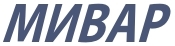 Уполномоченный орган по защите прав субъектов персональных данных
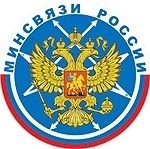 Уполномоченным органом по защите прав субъектов ПДн, на который возлагается обеспечение контроля и надзора…, является федеральный орган исполнительной власти (ФОИВ), осуществляющий функции по контролю и надзору в сфере информационных технологий и связи.
Уполномоченный орган по защите прав субъектов ПДн обязан:
организовывать … защиту прав субъектов персональных данных;
рассматривать жалобы и обращения граждан или юр.лиц по вопросам, связанным с обработкой персональных данных, а также принимать в пределах своих полномочий решения по результатам рассмотрения…;
вести реестр операторов;
осуществлять меры, направленные на совершенствование защиты прав субъектов персональных данных;
принимать в установленном порядке по представлению ФОИВ, уполномоченного в области обеспечения безопасности, или ФОИВ, уполномоченного в области противодействия техническим разведкам и технической защиты информации, меры по приостановлению или прекращению обработки персональных данных…
11
11
©                                                                          11
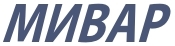 Регуляторы в области персональных данных
Уполномоченный орган по защите прав субъектов персональных данных, на который возложено обеспечение контроля и надзора за соответствием обработки персональных данных требованиям закона – это федеральный орган исполнительной власти, осуществляющий функции по контролю и надзору в сфере информационных технологий и связи (Роскомнадзор).
Контроль и надзор за выполнением требований к обеспечению безопасности персональных данных осуществляются в пределах своих полномочий (и без права ознакомления с персональными данными, обрабатываемыми в информационных системах персональных данных) федеральным органом исполнительной власти, уполномоченным в области обеспечения безопасности (ФСБ России – в области применения криптографии) и 
федеральным органом исполнительной власти, уполномоченным в области противодействия техническим разведкам и технической защиты информации (ФСТЭК России – вся техническая защита информации, кроме криптографии).
Расширение сферы применения гос. требований ТЗИ на ИСПДн.
©                                                                          12
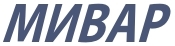 Основные понятия, используемые в ПДн
Информационная система персональных данных (ИСПДн) – информационная система, представляющая собой совокупность персональных данных, содержащихся в базе данных, а также информационных технологий и технических средств, позволяющих осуществлять обработку таких персональных данных с использованием средств автоматизации или без использования таких средств. 

Конфиденциальность персональных данных - обязательное для соблюдения оператором или иным получившим доступ к персональным данным лицом требования не допускать их распространения без согласия субъекта персональных данных или наличия иного законного основания.

Целостность информации – способность средства вычислительной техники или автоматизированной системы обеспечивать неизменность информации в условиях случайного и/или преднамеренного искажения (разрушения).
©                                                                          13
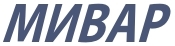 Основные понятия, используемые в ПДн
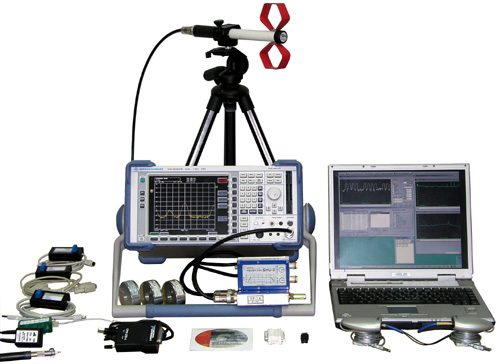 Утечка (защищаемой) информации по техническим каналам – неконтролируемое распространение информации от носителя защищаемой информации через физическую среду до технического средства, осуществляющего перехват информации.



Блокирование персональных данных - временное прекращение сбора, систематизации, накопления, использования, распространения персональных данных, в том числе их передачи.
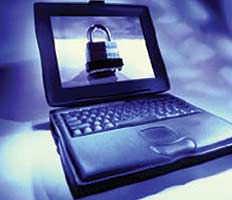 ©                                                                          14
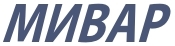 Основные понятия, используемые в ПДн
Угрозы безопасности персональных данных – совокупность условий и факторов, создающих опасность несанкционированного, в том числе случайного доступа к персональным данным, результатом которого может стать уничтожение, изменение, блокирование, копирование, распространение персональных данных, а также иных несанкционированных действий при их обработке в информационной системе персональных данных.
Уничтожение персональных данных - действия, в результате которых невозможно восстановить содержание персональных данных в информационной системе персональных данных или в результате которых уничтожаются материальные носители персональных данных.
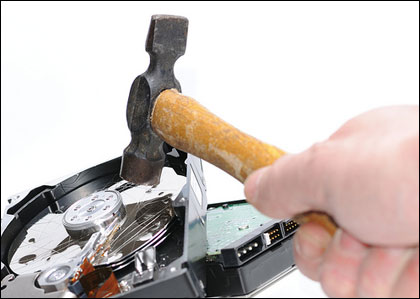 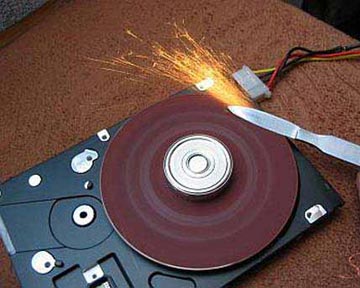 ©                                                                          15
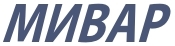 Основные понятия, используемые в ПДн
Источник угрозы  безопасности информации – субъект доступа, материальный объект или физическое явление, являющиеся причиной возникновения угрозы безопасности информации. 

Перехват информации – неправомерное получение информации с использованием технического средства, осуществляющего обнаружение, прием и обработку информативных сигналов. 

Уязвимость – слабость в средствах защиты, которую можно использовать для нарушения системы или содержащейся в ней информации.
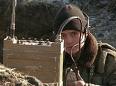 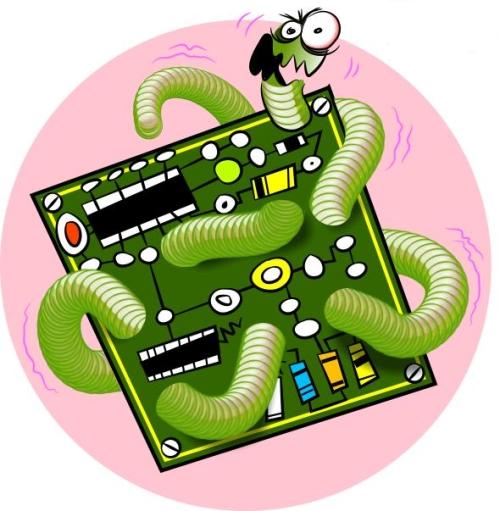 ©                                                                          16
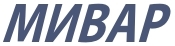 Основные понятия в области обеспечения безопасности ПДн
Персональные данные (ПДн) - любая информация, относящаяся к определенному или определяемому на основании такой информации физическому лицу (субъекту персональных данных), в том числе его фамилия, имя, отчество, год, месяц, дата и место рождения, адрес, семейное, социальное, имущественное положение, образование, профессия, доходы, другая информация.

Оператор - государственный орган, муниципальный орган, юридическое или физическое лицо, организующие и (или) осуществляющие обработку персональных данных, а также определяющие цели и содержание обработки персональных данных. 

Информационная система персональных данных (ИСПДн) - представляет собой совокупность ПДн, содержащихся в базе данных, а также информационных технологий и технических средств, позволяющих  осуществлять обработку таких ПДн с использованием средств автоматизации или без использования таких средств.
Практически любые данные о людях. Нет  и не будет формального определения.
Все организации, т.к. есть отделы кадров и бухгалтерия. До 8,7 млн. операторов.
Все системы, где есть сведения о людях: кадры, банки, медики, связь, и т.п. …
©                                                                          17
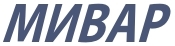 Действия организации для выполнения требований законодательства РФ по обработке персональных данных
В общем случае до начала обработки персональных данных необходимо:
уведомить уполномоченный орган по защите прав субъектов персональных данных о своем намерении осуществлять обработку персональных данных с использованием средств автоматизации;
оформить правовое основание обработки персональных данных;
разработать документы, регламентирующие обработку персональных данных в организации (положение по обработке персональных данных, регламенты, положения по защите персональных данных);
создать систему защиты информационной системы персональных данных;
выполнить требования по инженерной защите помещений, требований по пожарной безопасности, охране, электропитанию и заземлению, санитарные и экологические требования;
провести аттестацию по требованиям безопасности информации;
организовать повышение квалификации сотрудников в области защиты персональных данных.
©                                                                          18
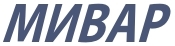 Разрешение на обработку персональных данных в организации
Официальным разрешением обработки персональных данных в организации с использованием средств автоматизации является наличие в организации двух документов:
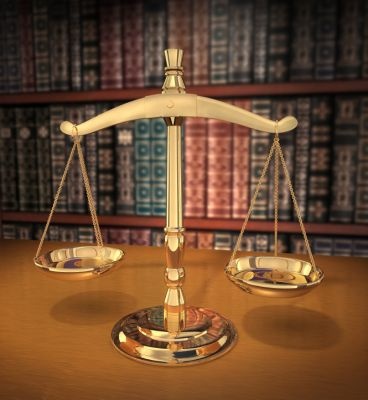 аттестата по требованиям безопасности информации;

выписки из приказа о внесении организации в Реестр Операторов или выписка из этого Реестра.
©                                                                          19
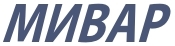 Исключения в отношении обязательного уведомления уполномоченного органа по защите прав субъектов персональных данных
Оператор вправе осуществлять без уведомления уполномоченного органа по защите прав субъектов персональных данных обработку персональных данных:
относящихся к субъектам персональных данных, которых связывают с оператором трудовые отношения;
полученных оператором в связи с заключением договора, стороной которого является субъект персональных данных, если персональные данные не распространяются, а также не предоставляются третьим лицам без согласия субъекта персональных данных и используются оператором исключительно для исполнения указанного договора и заключения договоров с субъектом персональных данных;
относящихся к членам (участникам) общественного объединения или религиозной организации и обрабатываемых соответствующими общественным объединением или религиозной организацией, действующими в соответствии с законодательством Российской Федерации, для достижения законных целей, предусмотренных их учредительными документами, при условии, что персональные данные не будут распространяться без согласия в письменной форме субъектов персональных данных;
являющихся общедоступными персональными данными;
включающих в себя только фамилии, имена и отчества субъектов персональных данных;
необходимых в целях однократного пропуска субъекта персональных данных на территорию, на которой находится оператор, или в иных аналогичных целях;
включенных в информационные системы персональных данных, имеющие в соответствии с федеральными законами статус федеральных автоматизированных информационных систем, а также в государственные информационные системы персональных данных, созданные в целях защиты безопасности государства и общественного порядка;
обрабатываемых без использования средств автоматизации в соответствии с федеральными законами или иными нормативными правовыми актами Российской Федерации, устанавливающими требования к обеспечению безопасности персональных данных при их обработке и к соблюдению прав субъектов персональных данных.
©                                                                          20
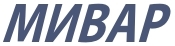 Положение об обеспечении безопасности ПДн
Из постановления Правительства РФ от 17 ноября 2007 г. N 781 «Об утверждении Положения об обеспечении безопасности персональных данных 
при их обработке в информационных системах персональных данных»:
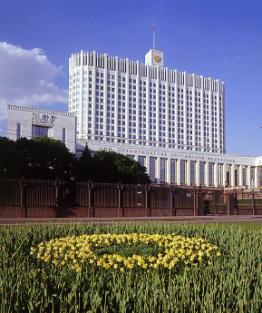 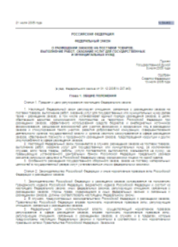 Утвердить прилагаемое Положение об обеспечении безопасности персональных данных при их обработкев информационных системах персональных данных.
Федеральной службе безопасности РФ и Федеральной службе по техническому и экспортному контролю утвердить в пределах своей компетенции в 3-месячный срок нормативные правовые акты и методические документы, необходимые для выполнения требований, предусмотренных Положением, утвержденным настоящим постановлением.
©                                                                          21
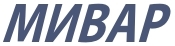 Порядок проведения классификации ИСПДн
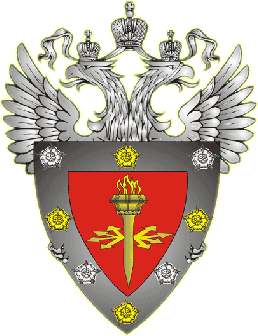 ПРИКАЗ 
Федеральной службы по техническому и экспортному контролю
Федеральной службы безопасности РФ
Министерства информационных технологий и связи РФ
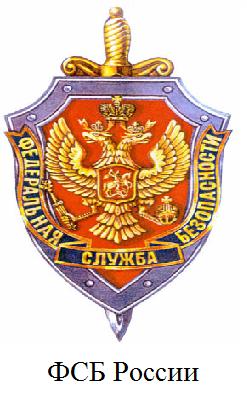 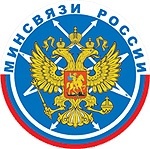 от 13 февраля 2008 года N 55/86/20 
«Об утверждении Порядка проведения классификации информационных систем персональных данных»
22
22
©                                                                          22
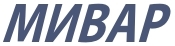 Типовые и специальные ИСПДн
Типовые  ИСПДн должны обеспечить только конфиденциальность  ПДн.
Специальные ИСПДн должны дополнительно должны обеспечить хотя бы одну из характеристик безопасности:  защищенность от уничтожения, изменения, блокирования, а также иных несанкционированных действий.
Классы типовых ИСПДн в зависимости от последствий нарушения их конфиденциальности:
К1: значительные негативные последствия;
К2: негативные последствия;
К3: незначительные негативные последствия;
К4: не приводит к негативным последствиям.
23
23
©                                                                          23
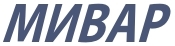 Порядок проведения классификации ИСПДн
ПРИКАЗ («ТРЕХ»): ФСТЭК России, ФСБ России и Министерства информационных технологий и связи РФ  от 13 февраля 2008 года №55/86/20 «Об утверждении Порядка проведения классификации информационных систем персональных данных».

Характеристики безопасности информации: 
доступность,
целостность, 
конфиденциальность, 
неотказуемость,
защита авторских прав.

Типовые  ИСПДн должны обеспечить только конфиденциальность.

Специальные ИСПДн должны дополнительно обеспечить хотя бы одну из характеристик безопасности:  защищенность от уничтожения, изменения, блокирования, а также иных несанкционированных действий.
Все реальные ИСПДн являются специальными. Важную роль играет разработка Частной модели угроз.
©                                                                          24
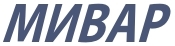 Классификация ИСПДн
ИСПДн классифицируются на основании значений следующих параметров: 
категория данных, обрабатываемых в ИСПДн данных – Хпд; 
объем обрабатываемых ПДн (количество субъектов ПДн, персональные данные которых обрабатываются в информационной системе) – Хнпд;
заданные оператором характеристики безопасности ПДн, обрабатываемых в информационной системе;
структура информационной системы;
наличие подключений информационной системы к сетям связи общего пользования и (или) сетям международного информационного обмена;
режим обработки ПДн;
режим разграничения прав доступа пользователей информационной системы;
местонахождение технических средств информационной системы.
©                                                                          25
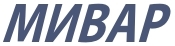 Класс типовой ИСПДн определяется в соответствии с таблицей
1) одновременно обрабатываются ПДн более чем 100 000 субъектов ПДн или в пределах субъекта РФ или Российской Федерации в целом
2) одновременно обрабатываются ПДн  от 1000 до 100 000 субъектов ПДн или субъектов ПДн, работающих в отрасли экономики РФ, в органе гос. Власти или проживающих в пределах муниципального образования
3) одновременно обрабатываются данные менее чем 1000 субъектов ПДн или в пределах конкретной организации
©                                                                        26
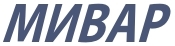 Документы ФСТЭК России по защите персональных данных
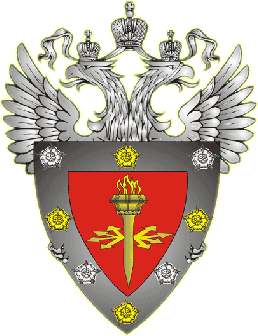 Базовая модель угроз безопасности ПДн при их обработке в ИСПДн. 
Методика определения актуальных угроз безопасности ПДн при их обработке в ИСПДн.
Рекомендации по обеспечению безопасности ПДн при их обработке в ИСПДн.
Основные мероприятия по организации и техническому обеспечению безопасности ПДн, обрабатываемых в ИСПДн.
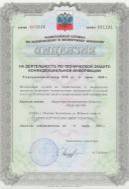 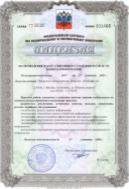 ©                                                                          27
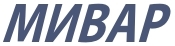 Документы ФСБ России по защите персональных данных
МЕТОДИЧЕСКИЕ РЕКОМЕНДАЦИИ по обеспечению с помощью криптосредств безопасности персональных данных при их обработке в информационных системах персональных данных с использованием средств автоматизации. 
ТИПОВЫЕ ТРЕБОВАНИЯ по организации и обеспечению функционирования шифровальных (криптографических) средств, предназначенных для защиты информации, не содержащей сведений, составляющих государственную тайну в случае их использования для обеспечения безопасности персональных данных при их обработке в информационных системах персональных данных.
©                                                                          28
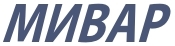 Классификация мероприятий по защите ПДн
Все мероприятия по защите ПДн можно разделить на:
организационные (по организации обеспечения безопасности);
технические (по техническому обеспечению безопасности).
2.1) по защите от НСД к ПДн при их обработке в ИСПДн;
2.2) по защите информации от распространения по техническим каналам (ПЭМИН, акустика, оптика и т.д.).
Классический подход к технической защите информации:
выявление возможных угроз (Модель угроз);
создание системы защиты от выявленных возможных угроз;
контроль защищенности ПДн.
29
29
©                                                                          29
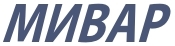 Подсистемы обеспечения безопасности ПДн
Управления доступом;
Регистрации и учета;
Обеспечения целостности;
Криптографической защиты;
Антивирусной защиты;
Обнаружения вторжений (по требованиям ФСБ).
30
30
©                                                                          30
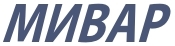 Вопросы
Спасибо за внимание!
Ваши вопросы?
дтн Варламов Олег Олегович
OVar@narod.ru
Тлф. +7(926) 276-76-45
©                                                                          31
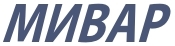